স্বাগতম
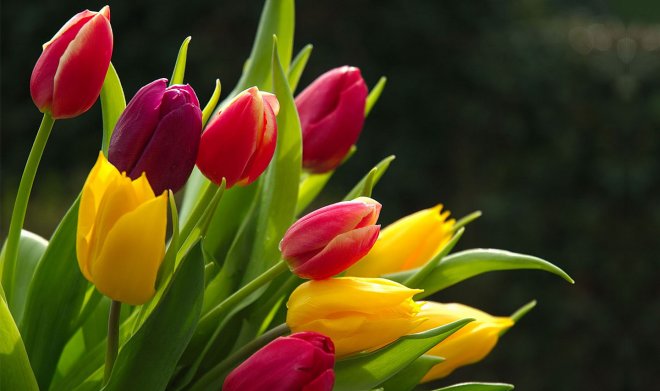 শিক্ষক পরিচিতি
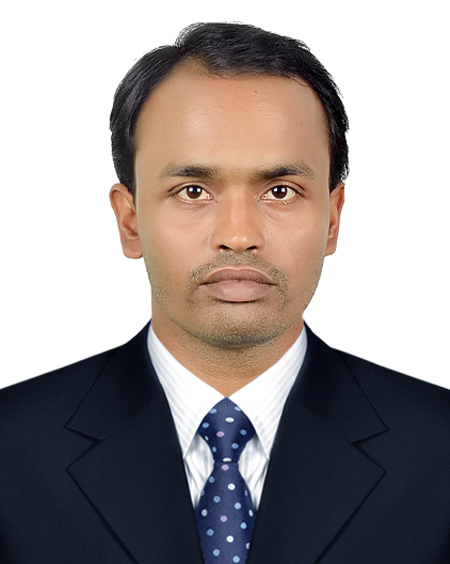 ‡gvt mvBdzj Bmjvg
cÖfvlK, c`v_© weÁvb
‡evqvwjqv evRvi Avwjg gv`ªvmv
Djøvcvov, wmivRMÄ|
‡gvevBj : 01722 562843
B‡gBj : saifa9787@gmail.com
পাঠ পরিচিতি
শ্রেণিঃ একাদশবিষয়ঃ পদার্থবিজ্ঞান প্রথম পত্রনবম অধ্যায়ঃ তরঙ্গ
পাঠের অনুকূল পরিবেশ  সৃষ্টি
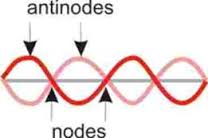 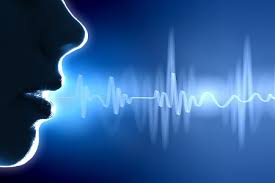 শিখন ফল
*অগ্রগামী তরঙ্গের সমীকরণ বলতে পারবে।
*স্থির তরঙ্গ বর্ণনা করতে পারবে।
*সুস্পন্দ বিন্দু ও নিস্পন্দ বিন্দু ব্যাখ্যা করতে পারবে।
অগ্রগামী তরঙ্গের সাধারন সমীকরণ
Y
P(x,y)
X
λ
A
y = A sin 2π (vt- x) /λ
স্থির তরঙ্গ ( Standing Wave)
Y
y = y1  + y2
y1 = a sin 2π (vt - x) /λ
y = - 2a sin 2πx /λ cos 2πvt /λ
X
y = A cos 2πvt /λ
A = - 2a sin 2πx /λ
y2 = a sin 2π (vt + x + π ) /λ
y2 = - a sin 2π (vt + x) /λ
স্থির তরঙ্গের নিস্পন্দ বিন্দু
Y
স্থির তরঙ্গের বিস্তার,
A = - 2a sin 2πx /λ
X
নিস্পন্দ বিন্দুতে, A = 0
sin 2πx /λ = 0 = sin nπ
x = nλ / 2,       ; n = 0,1,2,3,4,……………..
স্থির তরঙ্গের সুস্পন্দ বিন্দু
Y
X
স্থির তরঙ্গের বিস্তার,
A = - 2a sin 2πx /λ
সুস্পন্দ বিন্দুতে, A = ± 2a
sin 2πx /λ = ± 1= sin (2n+1) π /2
x = (2n+1) λ /4,       ; n = 0,1,2,3,4,……………..
একক কাজ
Y
পাশের চিত্রে তরঙ্গটি 4 s এ তরঙ্গ 20 সৃষ্টি করলে নিচের রাশিগুলো নির্ণয় কর- 
(i) কম্পাংক   (ii) তরঙ্গদৈর্ঘ্য  (iii) তরঙ্গবেগ
X
10 cm
দলীয় কাজ
y = 0.5 sin (800πt- 2πx/ 0.5) /λ
 তরঙ্গটি শক্ত কোন দেয়ালে প্রতিফলিত হয় এবং স্থির তরঙ্গের সৃষ্টি করে। 

ক. বীট কী?
খ. তরঙ্গের বিস্তারের সাথে তীব্রতার পরিবর্তন ব্যাখ্যা কর। 
গ. প্রদত্ত অগ্রগামী তরঙ্গের বেগ ও কৌণিক কম্পাঙ্ক নির্ণয় কর। 
ঘ. সৃষ্ট স্থির তরঙ্গের ও মূল তরঙ্গের কম্পাঙ্কের তুলনামূলক গাণিতিক বিশ্লেষণ কর।
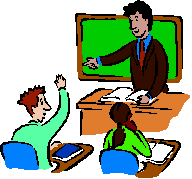 মূল্যায়ন
উত্তরটি সঠিক
উত্তরটি সঠিক
পুনরায় চেষ্টা কর
পুনরায় চেষ্টা কর
উত্তরটি সঠিক
পুনরায় চেষ্টা কর
পুনরায় চেষ্টা কর
পুনরায় চেষ্টা কর
পুনরায় চেষ্টা কর
পুনরায় চেষ্টা কর
পুনরায় চেষ্টা কর
পুনরায় চেষ্টা কর
১। দুটি নিস্পন্দ বিন্দুর মধ্যবর্তী দূরত্বকে কি বলে?
তরঙ্গ
সুস্পন্দ বিন্দু
লুপ
বিস্তার
খ
ক
গ
ঘ
২। স্থির তরঙ্গের তিনটি লুপের দৈর্ঘ্য 3 m ও বেগ 330 ms-1 হলে  পর্যায়কাল কত সেকেন্ড?
সঠিক উত্তরের জন্য বৃত্তের উপর ক্লিক কর
990
0.009
165
0.006
ক
খ
গ
ঘ
শব্দ তরঙ্গ যখন বায়ু থেকে পানিতে প্রবেশ করে তখন বদলে যায় –
   i. বেগ            ii. কম্পাঙ্ক            iii. তরঙ্গ দৈর্ঘ্য 
      নিচের কোনটি সঠিক ?
i ,iiও iii
i ও iii
i ও ii
ii ও iii
খ
ঘ
ক
গ
বাড়ির কাজ
# সুস্পন্দ ও নিঃস্পন্দ বিন্দুর শর্ত গাণিতিক ব্যাখ্যা কর।
                   # অনুপ্রস্থ ও অনুদৈর্ঘ্য তরঙ্গের পার্থক্য আলোচনা কর।
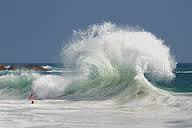 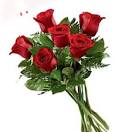 ধন্যবাদ